SINH HOẠT DƯỚI CỜ TUẦN 8
Tuyên dương tấm gương nhi đồng chăm ngoan
HOẠT ĐỘNG TRẢI NGHIỆM
LỚP 1
BÀI 4: 
Yêu thương con người 
(tiết 2)
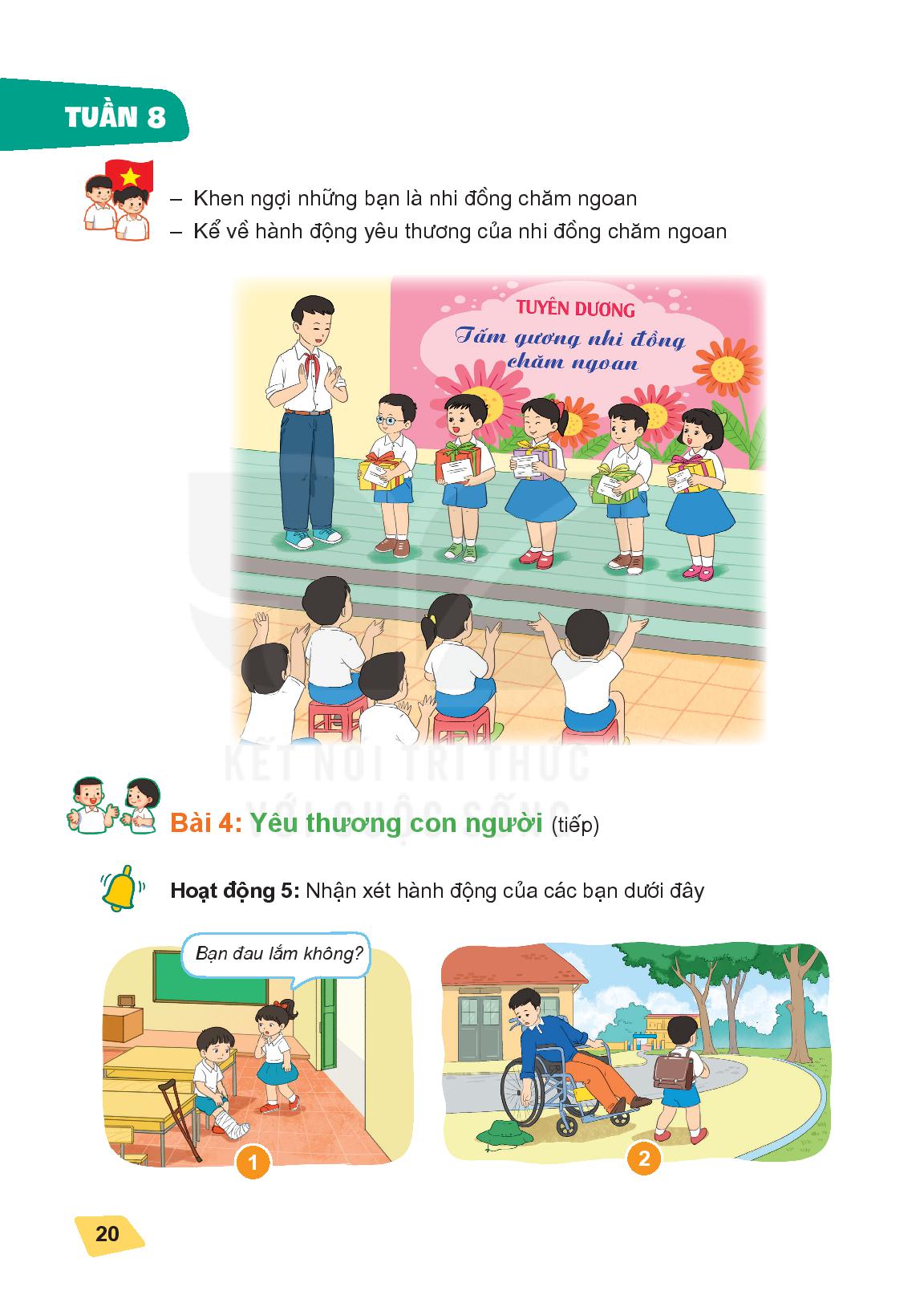 Hoạt động 5: Nhận xét hành động của các bạn dưới đây.
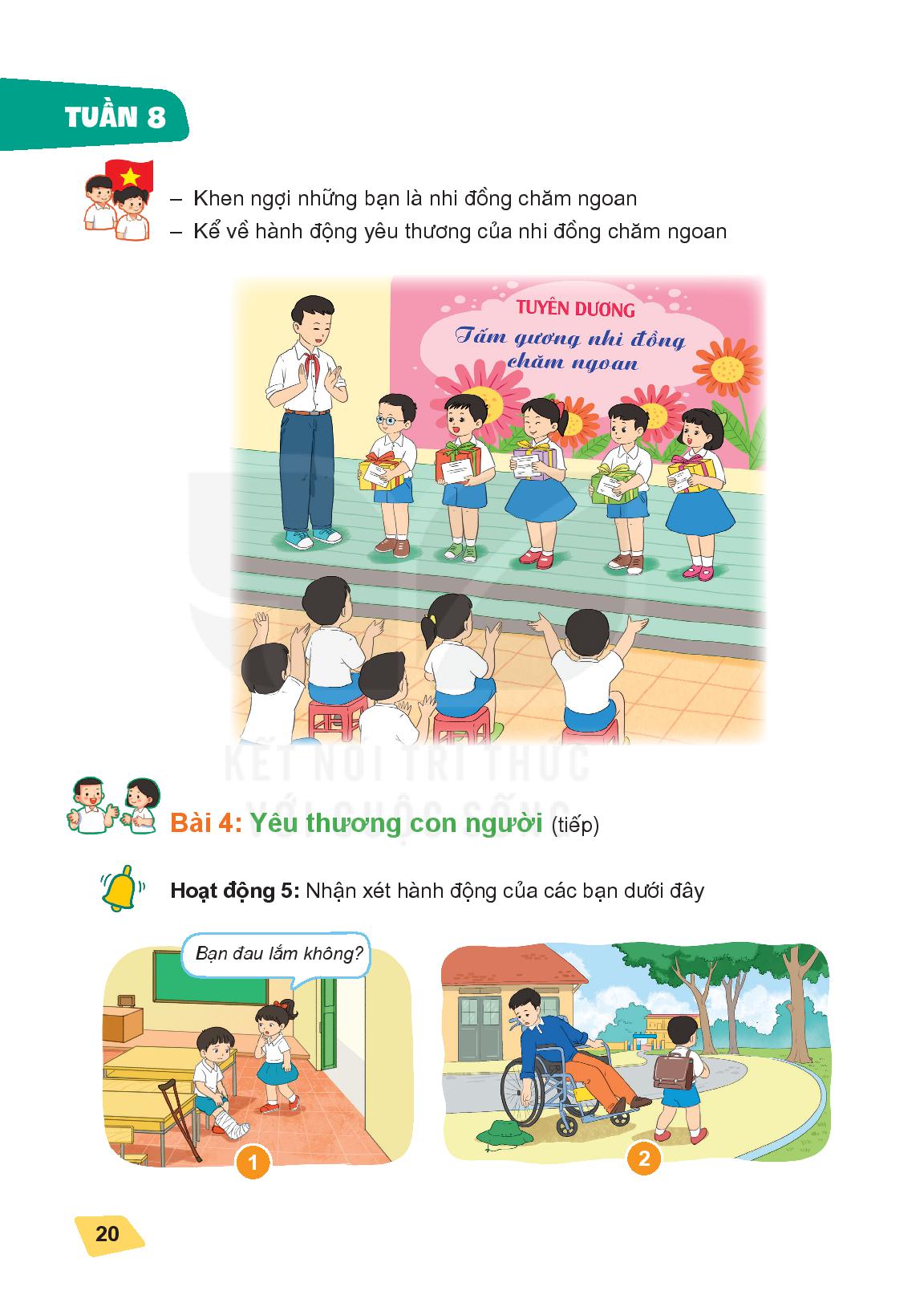 Hoạt động 6: Chia sẻ cảm xúc khi:- Em thể hiện tình yêu thương với mọi người.- Em nhận được tình yêu thương từ người khác.
Hoạt động 7:      Thể hiện tình yêu thương trong cuộc sống hàng ngày.
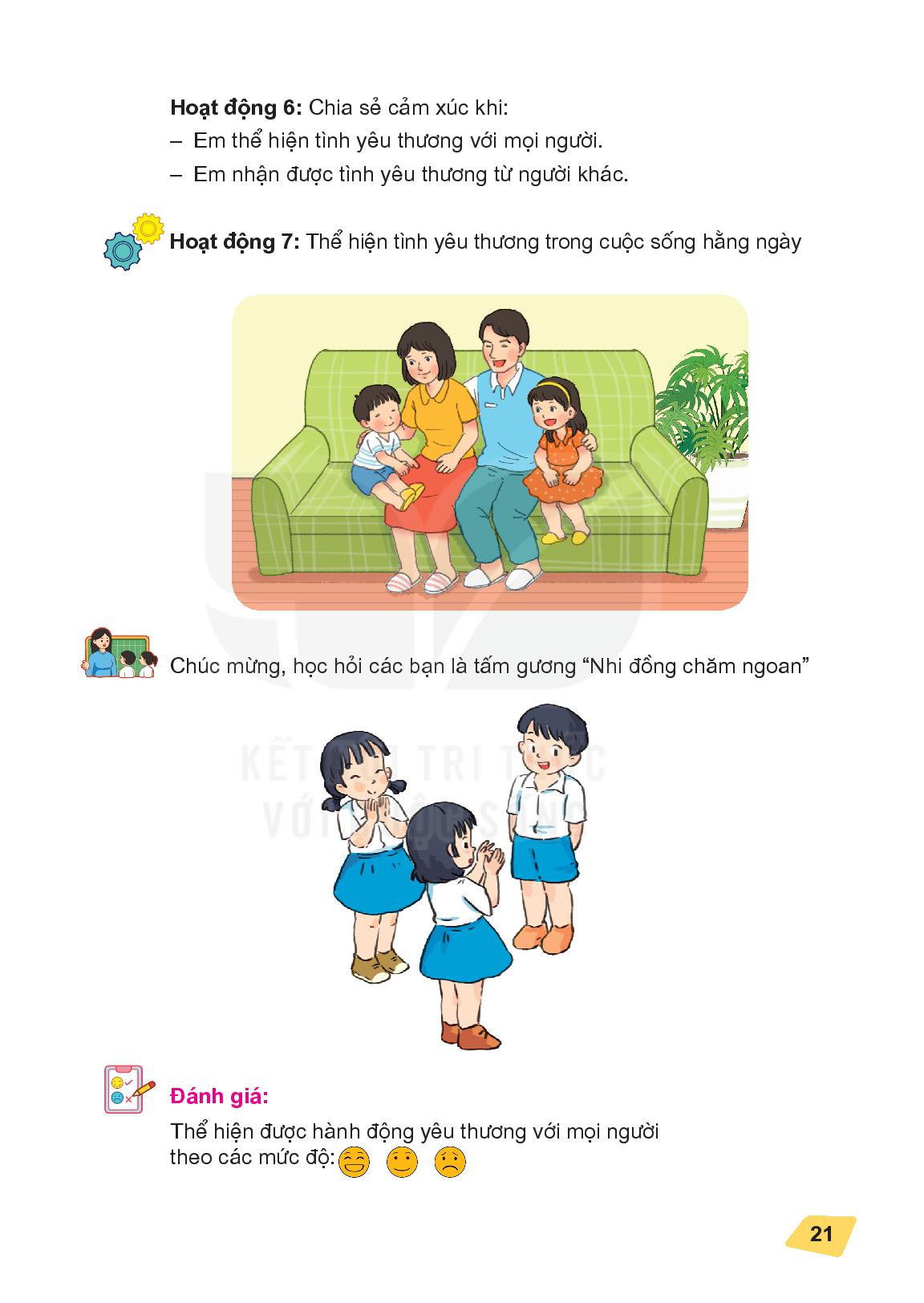 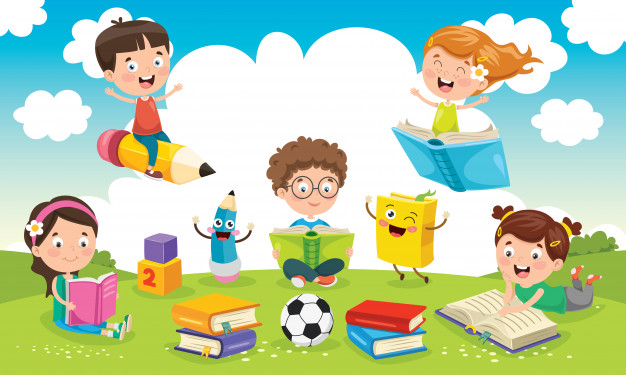 THƯ GIÃN
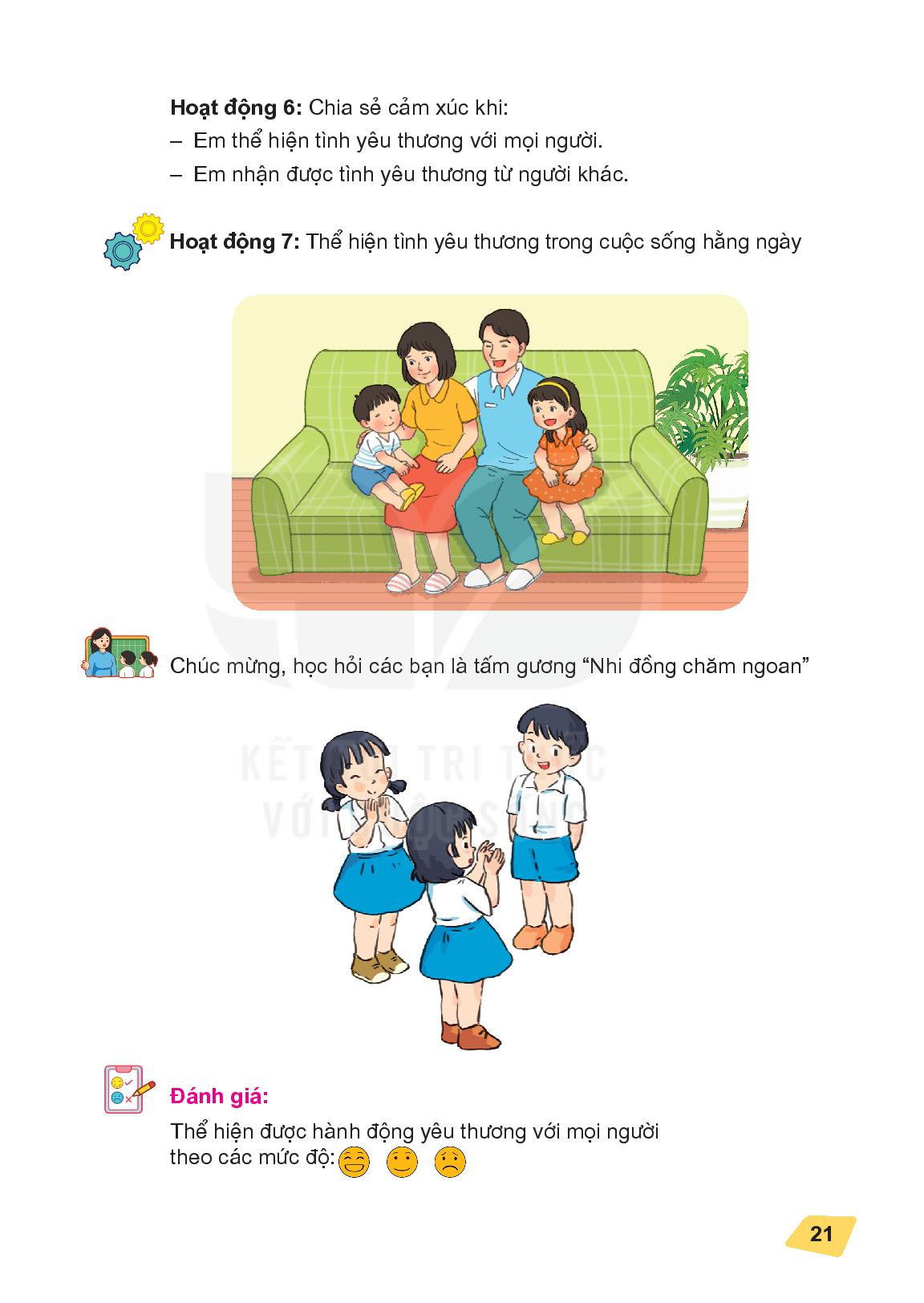 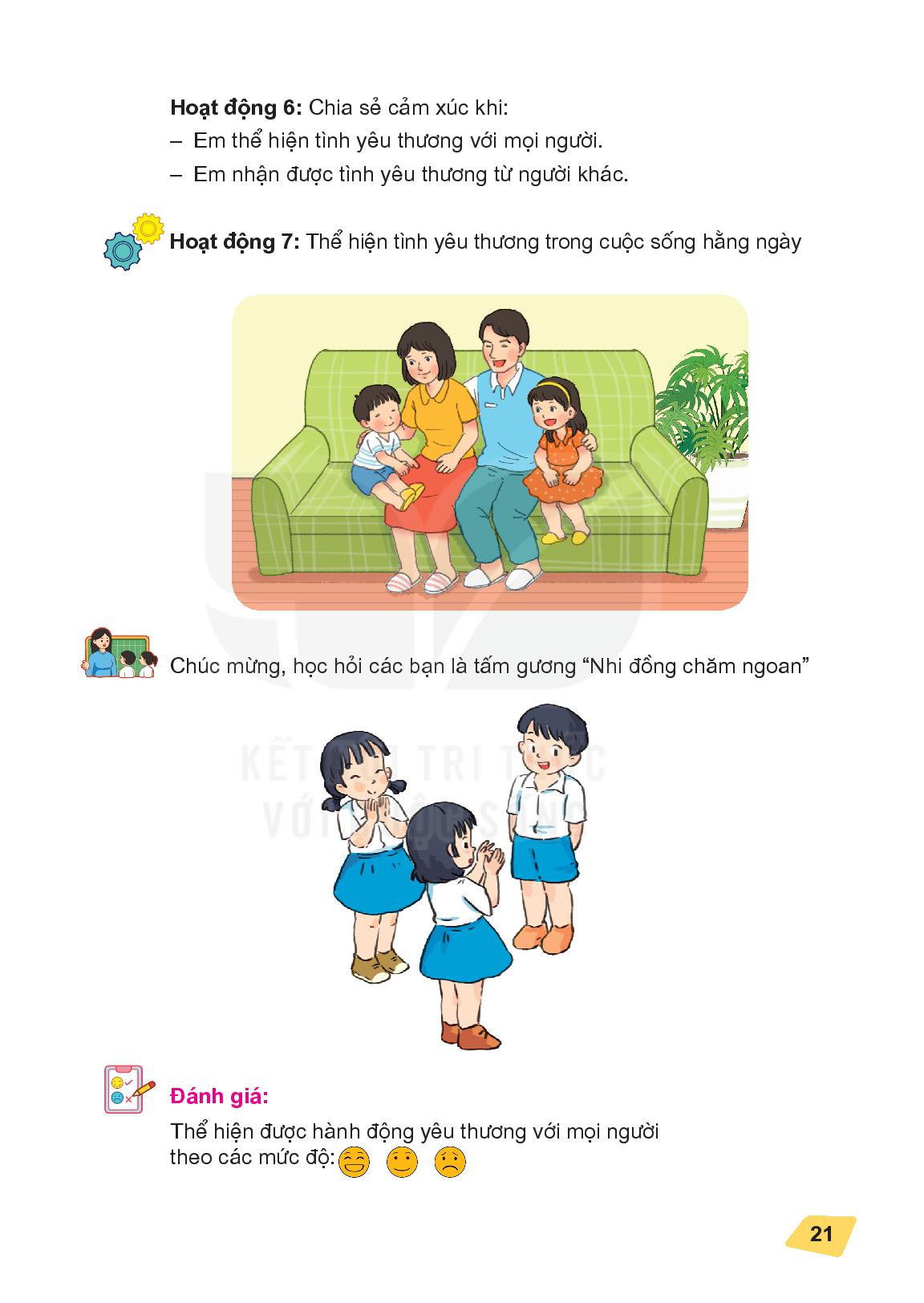 Để cuộc sống tươi đẹp hơn, ta cần luôn yêu thương mọi người.
SINH HOẠT LỚP